Vstup na kanadský trh – zkušenosti z první ruky
Jerry Jelínek, Ředitel CzechTrade Calgary, Alberta, Kanada
Dnešní témata
Trendy na kanadském trhu
Minimum exportéra, první kroky pro vstup
Komunikační specifika 
Bankovnictví
Cla - CETA
Obchodní příležitosti
Úspěšné případy
Služby CzechTrade
2
Potenciál trhu Kanady
35 milionů spotřebitelů
Průměrný plat – 36 000 CAD$, průměr kolísá v provinciích 25-42 tis. CAD$
Provincie: legislativní i obchodní rozdíly, velmi různé možnosti uplatnění
Databáze:
Scott´s (200 000 firem, placená db), 
Strategis (online vládní volně dostupná db)
NAICS (dříve SIC) – klasifikace dle průmyslových odvětví
Hoover – placená databaze
Spotřebitelské chování ovlivňují menšiny
Specifická geografická poloha, rozloha, rozmístění obyvatel
3
Trendy na kanadském trhu
Zvyšující se tlak na cenu
Snižující se požadavek na trvanlivost 
V mnoha případech se “nichem“ stává kvalitní “customer service“
Zboží se prodává s možností jej vrátit bez udání důvodu
Bodují novinky, designy, jasně viditelná přidaná hodnota oproti konkurenci
Vyhrávají mozky (IT, biotechnologie, výzkum, neotřelé způsoby precizního zpracování)
Požadavek na pružnější komunikaci, rychlé jednání, prokázání zájmu dodavatele
4
Minimum exportéra do Kanady
Jazykové znalosti (angličtina podmínkou)
Kvalitní tištěné a elektronické katalogy
Ceník v USD/CAD s dopravou a EXW
Jasně a krátce komunikované výhody Vašeho produktu oproti přímé konkurenci 
Průzkum trhu
Zjištění atestů a certifikací
Co nejpřesnější specifikace VAŠÍ cílové skupiny
Základní informovanost o celních procedurách a spedici
Plán působení na trhu (prezence, reklamace, náhradní díly, skladování, podpora prodeje)
5
První kroky pro vstup na trh
Volba oblasti pro vstup (provincie, další expanze, návaznost na USA)
Volba typu obchodního partnera, pokrytí Kanady
Zajištění certifikací
Business plán: marketing, komunikace, finance
Ceník (CAD, USD), doprava  EXW
Komunikace s vytipovanými partnery, kontakt v Kanadě, návštěva zákazníka je většinou nezbytná!
6
Jednání s obchodním partnerem
Angličtina, francouzština (QC)
Ulehčení rozhodování, dodání cílených argumentů z pohledu potenciálního zákazníka/partnera
Načasování schůzky
Potvrzení schůzky, agenda
Follow-up
Dodržení termínů, telefonická komunikace v případě problémů
Dobrá nálada, zastupitelnost v případě nepřítomnosti
Komunikace do 24 hodin
7
Telefonická komunikace
Nerozezná se mobilní číslo od pevné linky
Časté užívaní záznamníků a automatických telefonních systémů
Odpovědi do 24-48 hod.
Firmy mají svá “800“ čísla
Roaming mezi provinciemi
“Long distance“ za hranicí města
Pokrytí mobilní sítí nekompatibilní, liší se dle provincií
8
Rozdíly v bankovnictví
Používání šeků a kreditních karet
Převody mezi účty či bankami problematičtější a finančně náročnější
On-line převody z vlastního účtu do zahraničí – problém
Založení prvního vlastního účtu není bez registračního čísla jednoduché
5 velkých bank v Kanadě
Elektronické platby – e-biller
Faktury neobsahují dostatečné informace pro převod z účtu – poplatek
9
Obchodní příležitosti
Ontario
Tradičně hospodářsky i populačně (38,5 %) nejvýznamnější provincie
Automobilový průmysl ad. strojírenství, high-tech

Alberta
Rapidní růst, ropa, zemní plyn

Québec, Britská Kolumbie
Aerospace, energetika, biotechnologie (Hospodářská stagnace)
10
Alberta
Ekonomika Alberty se zotavila z globální recese nejrychleji ze všech kanadských provincií : vzestup o 5,2 % r.2011 (o 3,8%-2010)

Průměrný roční růst HDP o 3,4 %

Průměrná nezaměstnanost v Kanadě v 2015 : 7,3 %

Průměrná nezaměstnanost v Albertě 2015 :  6,5 %

Jediná provincie bez provinční prodejní daně (PST), nejnižší zdanění v Kanadě
11
Alberta
Důvody rapidního rozvoje:
Velké přírodní bohatství:
Ropa, zemní plyn
Úrodná zemědělská půda
Kvalitní lesy
Rozvoj těžby ropy se přenesl na další odvětví – stavebnictví, finančnictví, strojírenství, chemický pr., potravinářský pr.
Pozitivní obchodní prostředí, progresivní hospodářská politika
www.albertacanada.com
12
Služby zahraničních kanceláří
Váš konzultant na centrále CzechTrade:
úvodní konzultace
sestavení nabídky 
další spolupráce
Základem je poznání klienta
screening příležitostí 
cíl spolupráce
výběr aktivit
určení cílové skupiny atd.
Služby Zahraničních kanceláří CzechTrade šité na míru
dle potřeb klienta
dle doporučení a možností v teritoriu

Cena se odvíjí od času stráveného na zakázce
13
Služby zahraničních kanceláří
Charakteristiky trhu -  zvyklosti, konkurence, distribuční kanály, cenový průzkum, možnosti propagace v teritoriu, technické překážky
Vyhledání obchodních kontaktů, oslovení, představení nabízených produktů a služeb, komunikace
Příprava osobních jednání, asistence při jednáních, podpora navázaných obchodních vztahů
Podpora při účasti na veletrhu
Asistence při zakládání zahraničního zastoupení 
Zprostředkování konkrétních exportních příležitostí z teritoria
14
Služby zahraničních kanceláří
Exportní tréninková centra
Časově omezené zázemí pro firmy vstupující na nový trh (nejčastěji dokud firma nenalezne obchodního partnera v teritoriu)
Podpora pracovníků zahraniční kanceláře
Pracovní prostor pro kancelářskou činnost vč. technického vybavení
Možnost využití informačních zdrojů CzechTrade
Jednací prostory
15
Mapa oborových příležitostí
Strojírenské výrobky
Energetika
Hutní výroba
Slévárenství a kovárenství
Obráběné komponenty a konstrukce z kovů
Zemědělství a lesnictví
Životní prostředí
Nanotechnologie
Letecký průmysl
16
Úspěšné případy
BGSYS HT s.r.o.
Úvodní návštěva Kanady a prezentace
Najití vhodného partnera/distributora 

Zastřešení bazénů
Díra na trhu 
Účast na veletrzích
Zástupce firmy 
Servisní služby pro doly
Inovativní servis
Založení dceřinné společnosti v Kanadě

Společným jmenovatelem je aktivní prezence v Kanadě
17
Plánované akce ZK Calgary, Kanada v roce 2016
Přednášky pro krajské obchodní komory    
	   	červen – Plzeň
		září - Olomouc
Účast na PDAC – Veletrh Toronto				6.-8. března 
CIM Conference and Exhibition Vancouver
		1. – 4. května
Podnikatelská mise do Kanady 
		 29.5- 4. června 
Stánek na GPS 2016 v Calgary - CT/MZV
		7. – 9. června
Meeting Point – CT/MZV - Praha
		21. – 22. června
MSV Brno
		3.- 4. řijna
18
Veletrhy v Kanadě s podporou CzechTrade a MZV
7. – 9.června , 2016 - Stampede Park
Calgary, Alberta, Canada









2,000 vystavovatelů  63,000+ registrovaných návštěvníků ze 100 zemí světa
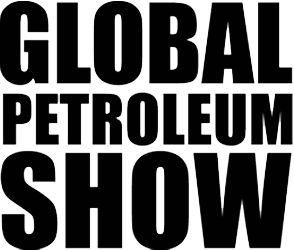 19
Naši klienti
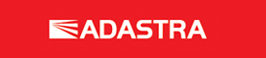 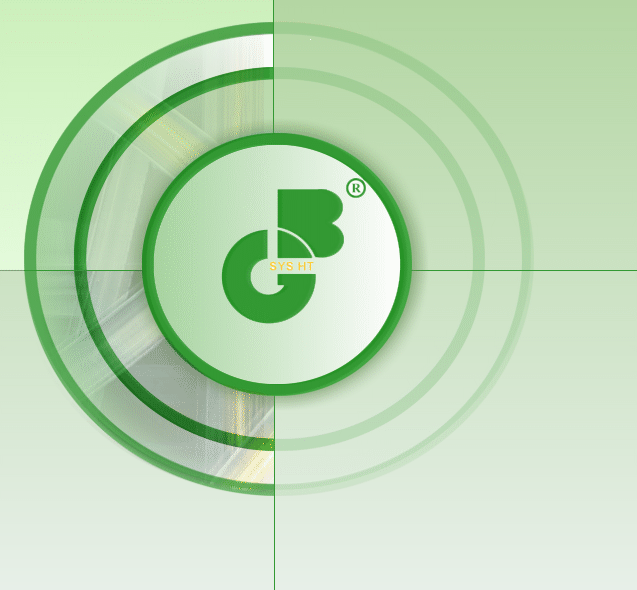 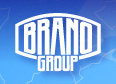 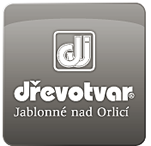 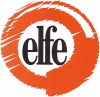 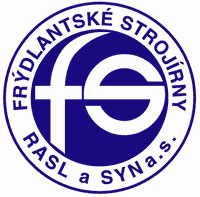 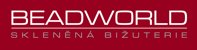 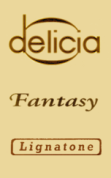 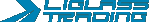 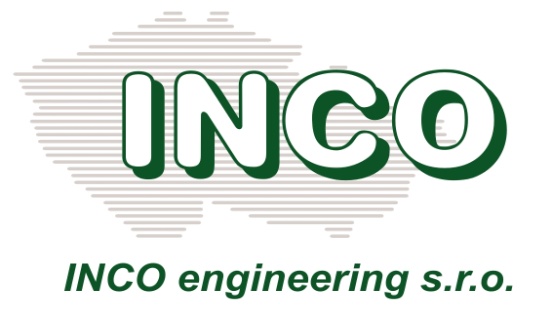 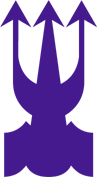 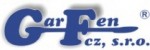 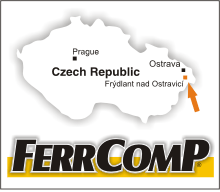 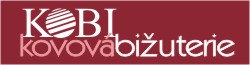 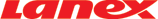 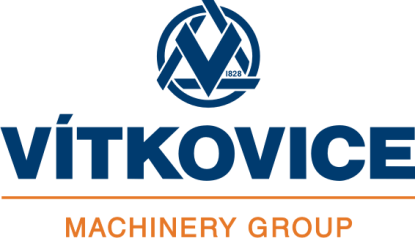 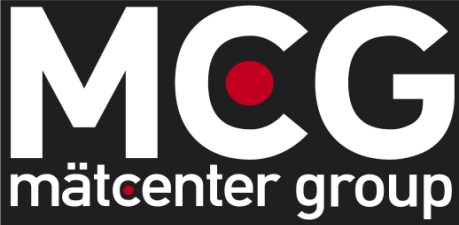 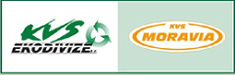 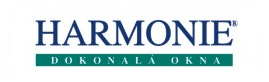 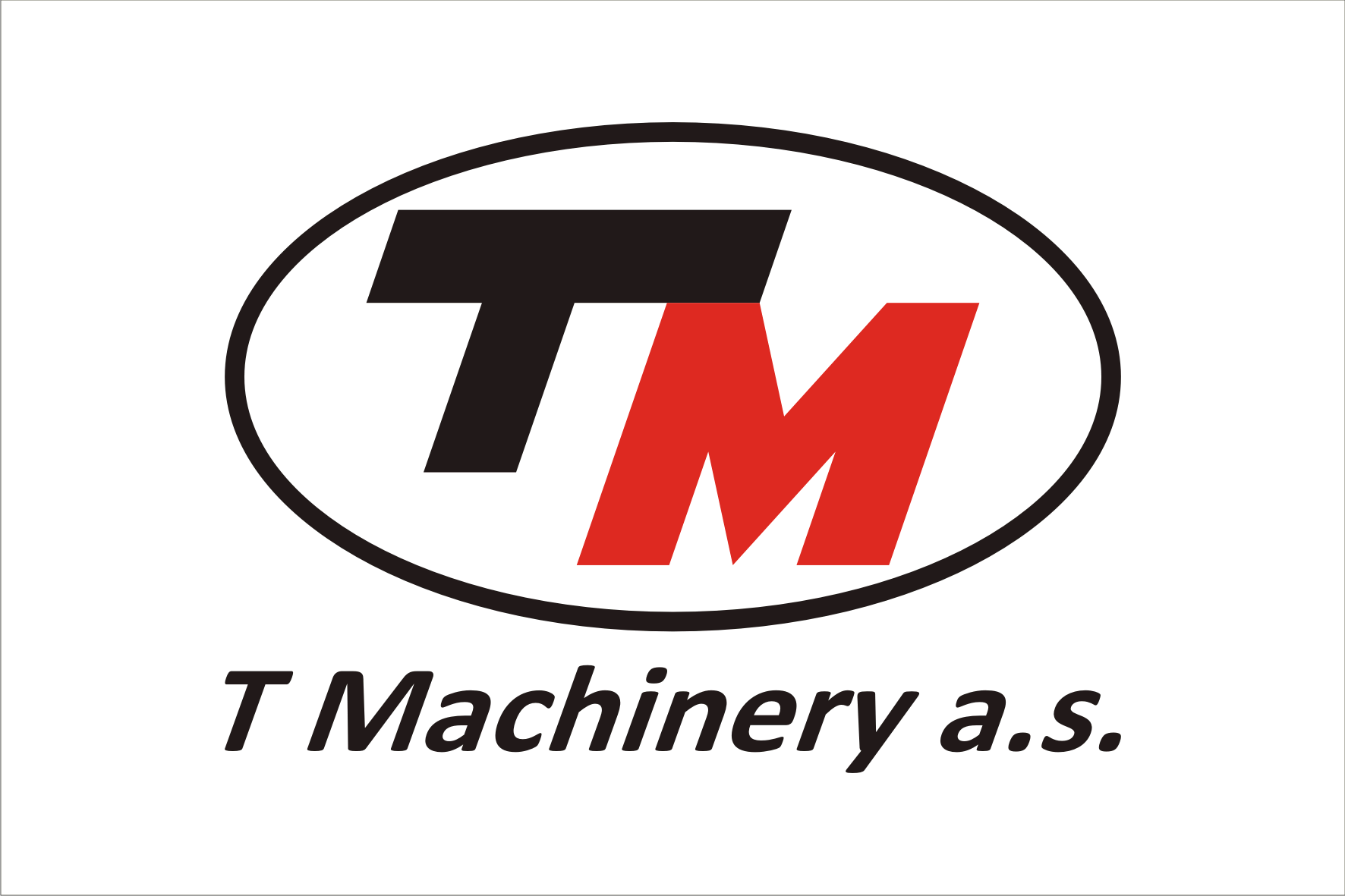 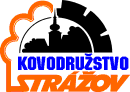 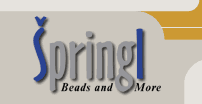 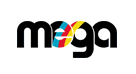 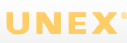 20
Děkuji za pozornost a těším se na Vás v Kanadě!
CzechTrade Calgary
Jerry Jelinek
611 – 71st Avenue SE, Calgary
Alberta, Canada, T2H 0S7
tel.: (403) 269-4924
Fax: (403) 261-3077

toronto@czechtrade.cz 
www.czechtradeoffices.com
CzechTrade
Dittrichova 21, 128 01 Praha 2
tel.: 224 907 500, 
fax: 224 907 503
info@czechtrade.cz  www.czechtrade.cz